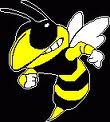 Starkville Oktibbeha Consolidated School District
2019-2020 Budget Presentation 


July 30, 2019
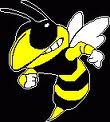 Greensboro Center
1
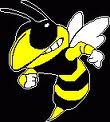 School Board Members
John S. Brown, President

Dr. Debra Prince, Vice President

Sumner Davis, Secretary

Jamila Taylor,  Assistant Secretary

Wes Gordon, Member
2
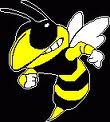 FY2020 Budget Highlights
3
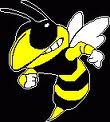 FY2020 Budget Highlights
4
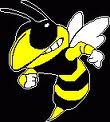 Teacher Salary Scale
$37,640  to  $56,485  --  A Certificate

$40,130  to  $64,420  --  AA Certificate

$41,394  to  $67,895  --  AAA Certificate

$42,558  to  $71,620  --  AAAA Certificate
5
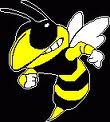 Tax Terminology
Ad Valorem Tax—tax based on value of real and personal property
Millage Rate—amount per $1,000 used to calculate taxes on property
10% of the assessed value is the amount on which taxes are paid
Example - $100,000 home 
10% = $10,000
$10,000/1,000 = $10 
$10 X # of mils = Approximate amount taxpayer will owe (before homestead exemption or any other credits)
Millage rate of 66 would = $660
6
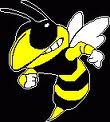 State Funding Terminology
MAEP—Mississippi Adequate Education Program

EEF Buildings & Buses—Education Enhancement Funds used for maintenance of buildings or buses

EEF Instructional Supplies—Education Enhancement Funds used to help purchase supplies for each state funded teacher – Procurement cards issued to each state funded teacher
7
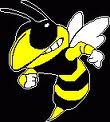 M     MAEP Comparison
8
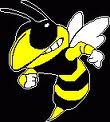 EEF – Buildings &  Buses Comparison
9
TOTAL PROJECTED REVENUES
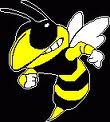 10
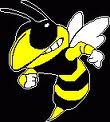 2019-2020 Projected Revenues
11
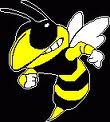 TOTAL PROJECTED EXPENDITURES
12
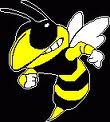 2019-2020 Projected Expenditures
13
BUDGET HIGHLIGHTS
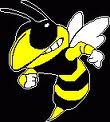 DISTRICT MAINTENANCE FUND – FUND 1120
STATE FUNDED SPECIAL EDUCATION FUND – FUND 1130
ALTERNATIVE SCHOOL FUND – FUND 1140
VOCATIONAL EDUCATION FUND – FUND 2711
14
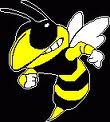 15
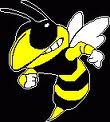 Projected Expenditures – Funds 1120, 1130, 1140 & 2711
Salaries & Fringe Benefits		$38,528,085
81% of total expenditures of these 4 funds 
Salary Increases
Teacher and teacher assistant raise approved by state legislature
Teachers and other certified staff step increase on applicable salary guide
Non-certified staff step increase on applicable salary guide (teacher assistants, clerical, custodial staff)
Other pay increases as approved by school board
16
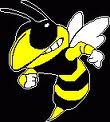 School Allocations
Classroom Supplies and Materials		$328,114
Elementary Schools
$25 per student 
+ $4.50 per student for art, music and PE supplies/materials 
Kindergarten classrooms are allocated at least $1,000 per classroom in order to meet accreditation standards
Middle School
$35 per student 
+ $4.50 per student for art, music and PE supplies/materials 
High School
$40 per student 
+$4.50 per student for art, music and PE supplies/materials 
+ Choral, Drama, JROTC, Art Competition, Speech & Debate, AP Classes
17
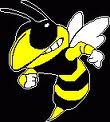 School Allocations
In addition, principals will have the opportunity to budget for supplemental classroom supplies/materials and equipment from their Title I and other federal program allocations.
18
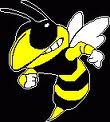 Teacher EEF Debit Cards – (Not included in this budget)
The teachers will receive an individual “debit card” with approximately $395 to be spent at each teacher’s discretion.
These funds must be spent by March 31, 2020.  Any unspent funds will revert to the state to be reallocated statewide in the subsequent year.
The unspent funds no longer remain with the school district.
In January, Mrs. McGarr will begin sending reminders to principals that teachers need to spend any balances left on their cards.
19
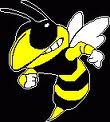 LIBRARIES AND MAKER SPACES
Library allocation - $116,004 
Based upon needs assessment of school media specialists
Books orders and book replacements
Technology upgrades
STEM resources
Training for school media specialists
Maker Spaces allocation - $12,413
Designated for West and SHS (other locations were awarded grant funds)
Manipulatives
Technology
Robotics
20
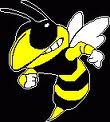 TEXTBOOKS & CONSUMMABLES
$228,875 
Based upon needs assessment by Administrative staff
21
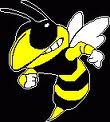 ATHLETICS & BAND
Athletics 
$60,000 general fund budget for student athletic insurance, coaches travel, and office supplies 
$150,000 to be transferred to Athletic Activity Fund to help fund student athletic supplies and travel expenses for student sports , including the cost of drug screening
Memorial Brick Fund – Funded by Donor Revenue - $49,247 current fund balance

Band 
$80,500  to help fund band camp expenses, instrument repair, student transportation expenses and band supplies
22
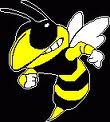 COUNSELORS & PRINCIPALS’ OFFICE SUPPLIES
Counselors
Supplies @ $200 per counselor 
Travel @ $600 per counselor 

Principals’ Office Supplies
$10 per student  
Travel @ $500 per principal 
Additional travel funds in the amount of $1000 allocated to West Elementary due to the location of the school facility.
Additional travel funds in the amount of $3,000 allocated to Starkville High School for administrative travel to extra-curricular activities.
23
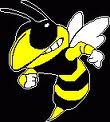 OPERATION & MAINTENANCE OF PLANT
$4,313,065 
Maintenance shop salaries and fringe benefits
Custodial staff salaries and fringe benefits
Utilities
Operation and maintenance supplies/materials
Purchased services for outside repairs
Property insurance
24
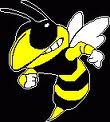 TRANSPORTATION
$3,342,267 
Bus driver salaries and fringe benefits 
Bus shop salaries and fringe benefits
Gasoline 
Repair parts and supplies for bus shop
Purchased services for repairs done outside the bus shop
New buses
$358,728 to help fund the purchase of 10 new buses (remainder of funding from $500,000 Sixteenth Section Loan)
25
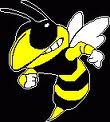 SECURITY
$774,335 
Security staff salaries and fringe benefits 
Purchased services
Travel
Supplies
26
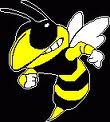 TECHNOLOGY
$1,056,720 
Technology staff salaries and fringe benefits 
Computer purchases 
Other technology equipment replacement
Technical services
27
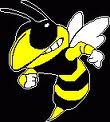 EEF BUILDINGS AND BUSES REVENUE
$168,777

Used for payments on debt service – These funds were originally pledged by both Starkville School District and Oktibbeha County School District
28
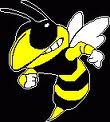 FAMILY CENTERED PROGRAMS/EMERSON FAMILY SCHOOL
Director – Dr. Joan Butler
Extended Day Program – Tuition Based – Expenditures consist of salaries/benefits and supplies - Approximate fund balance of $589,042
Emerson Family School – Tuition Based – Expenditures consist of salaries/benefits, consultants and professional services for community classes, and supplies - Approximate fund balance of $452,990
Family Center Projects – Funded by contributions and donations – Expenditures consist of office supplies - Approximate fund balance of $237,764
Grants
Project Care
Early Learning Collaborative
21st Century
Etc.
29
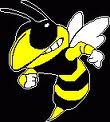 OTHER BUDGETS
School Food Service & Summer Feeding Program
Budget prepared by Ginny Hill and her staff
Federal Programs (Title I, Title II, etc.)
Project applications are being prepared by Anna Guntharp and her staff
IDEA & Preschool
Project applications are being prepared by Julie Jones and her staff
THE TOTAL 2019-2020 BUDGET CONSISTS OF 56 INDIVIDUAL BUDGETS
30
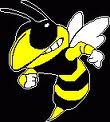 TWO MS CODE SECTIONS THAT PERTAIN TO BUDGETING AND BUDGET MANAGEMENT
Section 37-61-19
“Expenditures shall be limited to budgeted amounts; personal liability for excess.”

Section 37-61-21
Revision of budget
31
Expenditures Per Pupil
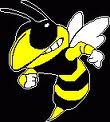 32
Ad Valorem Taxes for 2020  Year
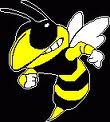 Operational ad valorem/homestead
Base Year runs from October 1, 2018 – September 30, 2019
We estimate collections in July, August and September 2019
Combined Base $21,856,757
Homestead Exemption estimated based upon prior year collections - $371,296
Increases to base:
0.25% - $54,642
Estimated ad valorem tax on new property $311,861  
Total operational ad valorem/homestead request of $22,223,260
Increase in mill value should be sufficient to cover the request without an increase in the mills levied
33
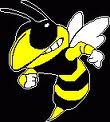 Ad Valorem Taxes for 2020 Year
Debt Service ad valorem
Limited tax notes (3 mill levy)
General obligation bonds
2 Qualified School Construction Bonds – 1 issued as a limited tax note and the other issued as a general obligation bond
Requirements for the 2019-2020 year
Balance in debt service funds:  $823,188
Requirements for principal and interest payments for 2019-2020 fiscal year:  $4,228,929
Funds needed for debt payments due within county’s tax year but after end of 2019 school district fiscal year:  $634,744
Resulting request:  $4,040,485
34
rAd Valorem Taxes for 2020 Year
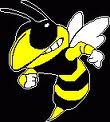 Recap
Operational Request $22,223,260 (includes homestead of $371,296 and ad valorem of $21,851,964)
Debt Service Request $4,040,485
Request for support of Millsaps Vocational $404,049
Total Request $26,667,794
35
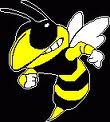 How does the Request Change from Last Year for Ad Valorem Funds only?
36
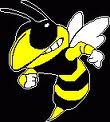 Net Effect
Total ad valorem/homestead increase of $888,263 for operations

Increases due to
0.25% increase allowed by law
Estimated ad valorem tax on new property added to tax roll

The mill value increased approximately 4.17% from the prior year due to new property added to the tax roll.  

Net effect =  the increase in mill value should cover the increased request without the levying authority having to increase the number of mills levied
37
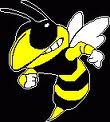 Fund Balance – Unassigned in DM – at June 30
38
Fund Balance
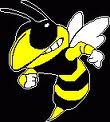 Why is a fund balance important?
Helps to eliminate the need for a tax anticipation note
Promotes a higher bond rating
Provides the district with the operating capital to take advantage of educational opportunities for students
The district is at the 55-mill cap, which means that local taxation for operations will be capped and the district will receive more dollars only through the reassessment process and from new growth
39
Conclusion
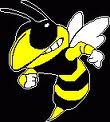 Public Comments
40